Killing Two Birds With One Parasite? The Effects of Avian Malaria on Pigeon Fledging GrowthLauren Gollahon1, Qingxia Li2, Tony Weisstein3 & Xinyao Yang4 1Texas Tech University, 2Fisk University, 3Truman State University , & 4 Xi’an Jiaotong Liverpool University
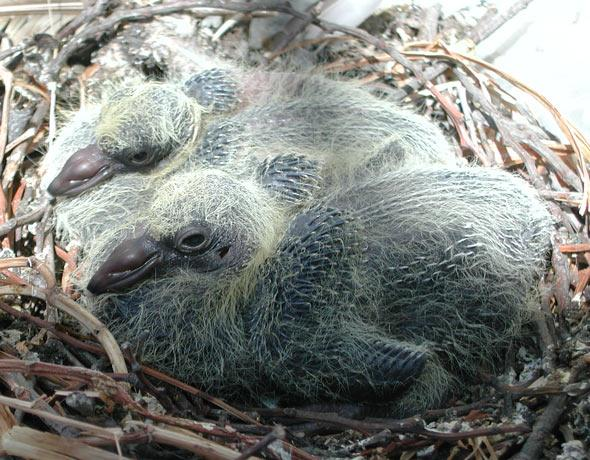 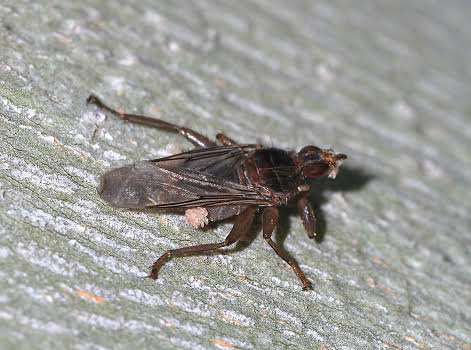 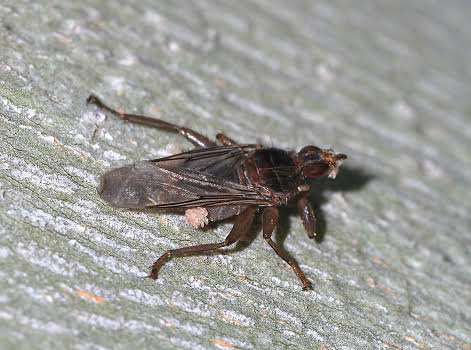 Introduction
Describing Data
Table 1. Raw data collected from Background nestlings
Sarah, Jessie and Sylvia had decided to spend their last Spring Break on the Island of St. Lucia in the Lesser Antilles1. As the sand was cooling off, the three college friends walked down back to the bungalow, Sarah noticed a nest with two baby birds lying under a bush. Jessie recognized the babies as pigeons from her Ornithology class. Sarah, aware of insects, pointed out that the pigeons were covered by Pigeon Louse Flies which carry Haemoproteus columbae, better known as avian malaria. However, it doesn’t infect humans. Sarah walked slowly over to the baby birds and carefully pinched one of the flies. When she tried to squish it, the fly was so flat and the carapace so tough, she couldn’t kill it until she rolled it around between her fingers. “Survival of the fittest I guess” she said looking at the birds. “You know…” she said looking at Jessie, “We could use this as our group research project in Statistics!”2 “And I could use it for my Parasitology project!” said Sarah. “Let’s talk about logistics over dinner to see if it’s really feasible.”  So that night, Sarah, Jessie and Sylvia brainstormed over dinner to come up with testable questions that could be translated into a research project that would satisfy both classes back at the University of Miami.
Table 2: Descriptive statistics for data from pigeons in the 
Background group (pigeons handled but not injected).
Statistical Analysis
The Experimental Design
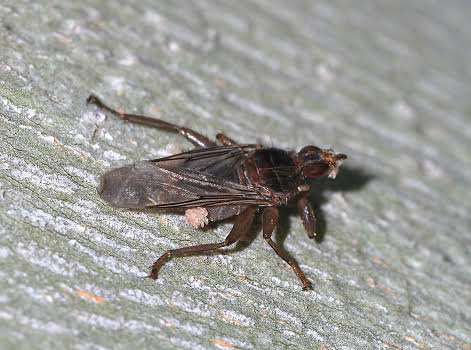 They identified four major positions to their experimental design.
Raise the Pigeon Louse Flies from wild caught flies.
Infect half the flies by feeding them on infected birds caught in the wild; feed the other half on uninfected wild-caught birds.
Identify sites with nestlings and make a location map for each nest site, using only those with 2 chicks per nest.
Macerate 10 flies with malaria in 1 ml of saline solution, and 10 flies without malaria in 1 ml of saline solution. Five hundred microliters of the same solution will be injected into the abdomen of each sibling from the same nest. In a third set of nests, the birds would just be handled the same way, but without injecting.
Data Collection
References
Things that students can measure before the birds leave the nest (fledge) might predict survival(fill in the blank with a possible parameter that can be measured) ).
Knutie, S. A., Waite, J. L., & Clayton, D. H., (2013). Does avian malaria reduce fledging success: an experimental test of the selection hypothesis? Evol. Ecol., (27), 185-191.
Fallon, S.M., Bermingham, E., Rickfels, R.E., (2005). Host specialization and geographic localization of avian malaria parasites: A regional analysis in the Lesser Antilles. The American Naturalist, 165(4), 466-480.
Age at fledging
Presence of malaria
How much malaria is there if present
____________
The research reported herein was supported, in part, by the National Science Foundation through Grant 1719262 and 1344208 and NIMBioS. The opinions expressed are those of the authors and do not represent views of the National Science Foundation. Correspondence can be sent to second author at qli@fisk.edu